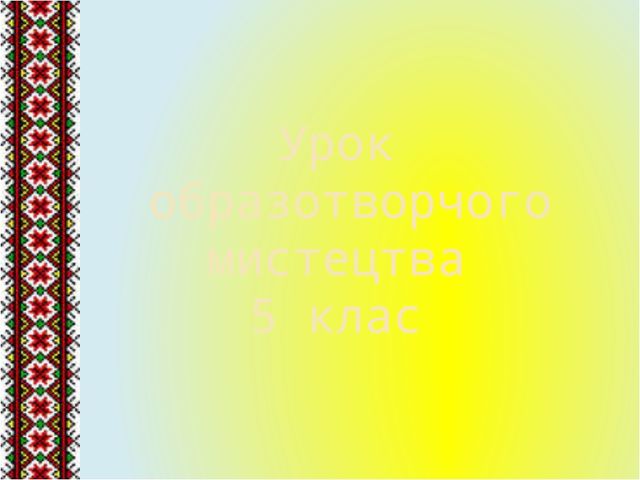 Моя корисна справа
для рідного краю
Кожна людина любить свою малу батьківщину, 
адже з нею пов'язано так багато світлих спогадів
Проект підготувала учениця 8 класу Кайтанівської філії КЗ “Катеринопільський НВК  №2 “ ЗОШ І-ІІІ ступенів ДНЗ”
 ПРИЄМСЬКА  ЮЛІЯ
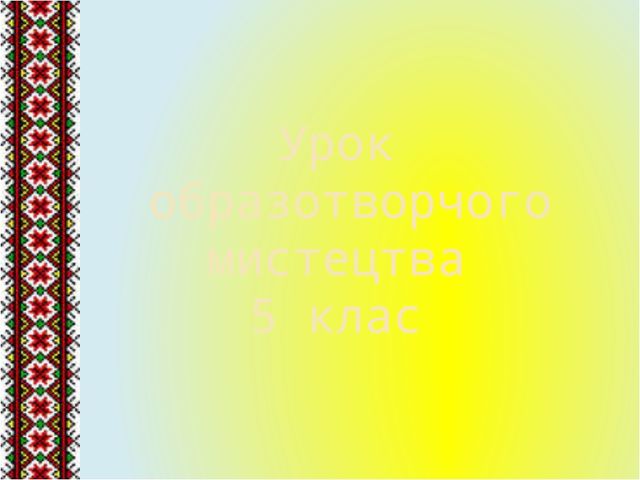 МЕТА:
*формувати свідомого  громадянина – патріота Української держави;

*формувати  цілісне бачення навколишнього світу і самих себе, свого місця та ролі в природі і суспільстві;

*сприяти вихованню активної   життєвої позиції, людяності, милосердя, доброти, здатності  прийти на допомогу;

*створення умов для розуміння учнями ролі праці в житті, та прививати любов до суспільно -  корисної праці;
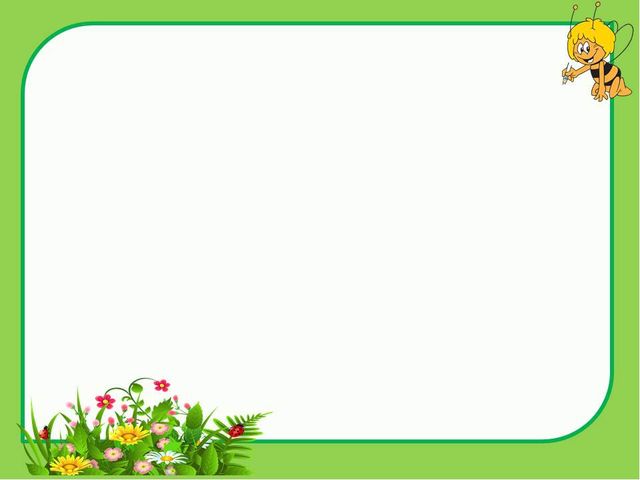 Аби руки і охота, буде зроблена робота.
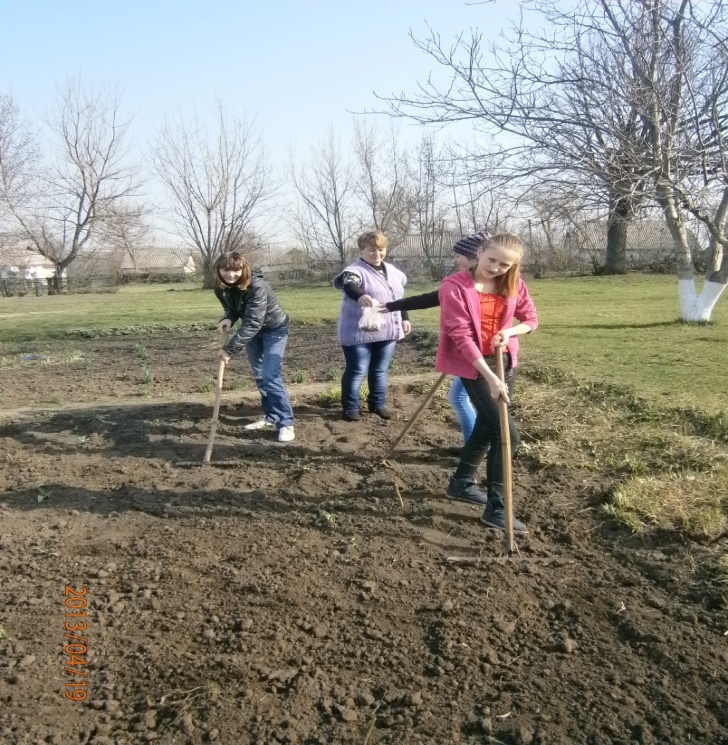 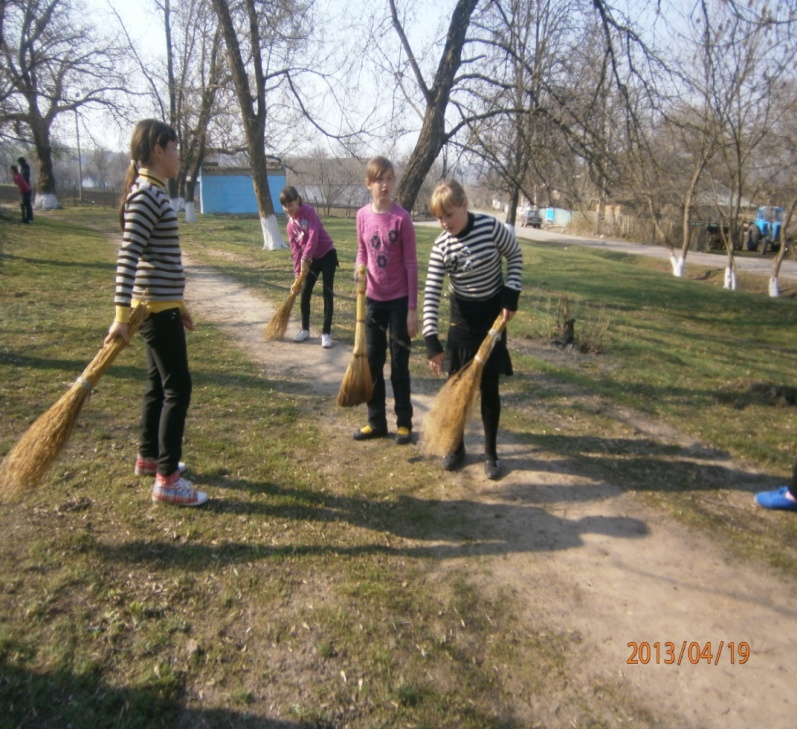 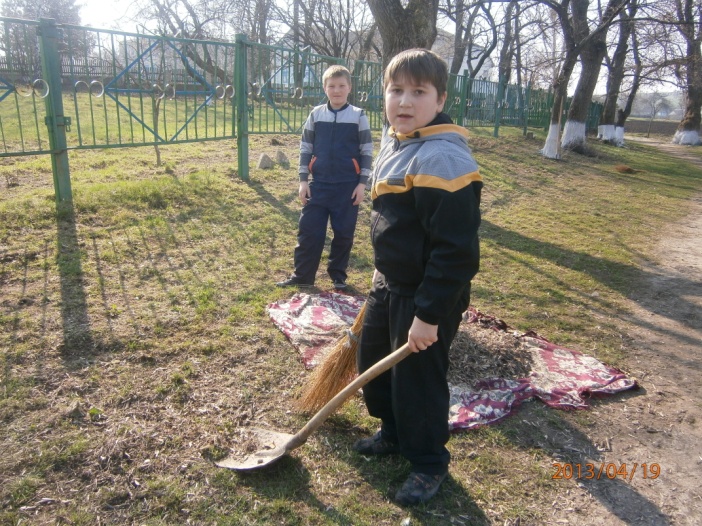 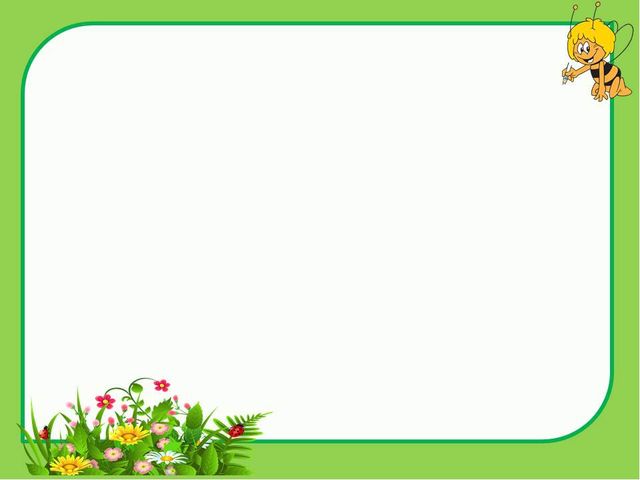 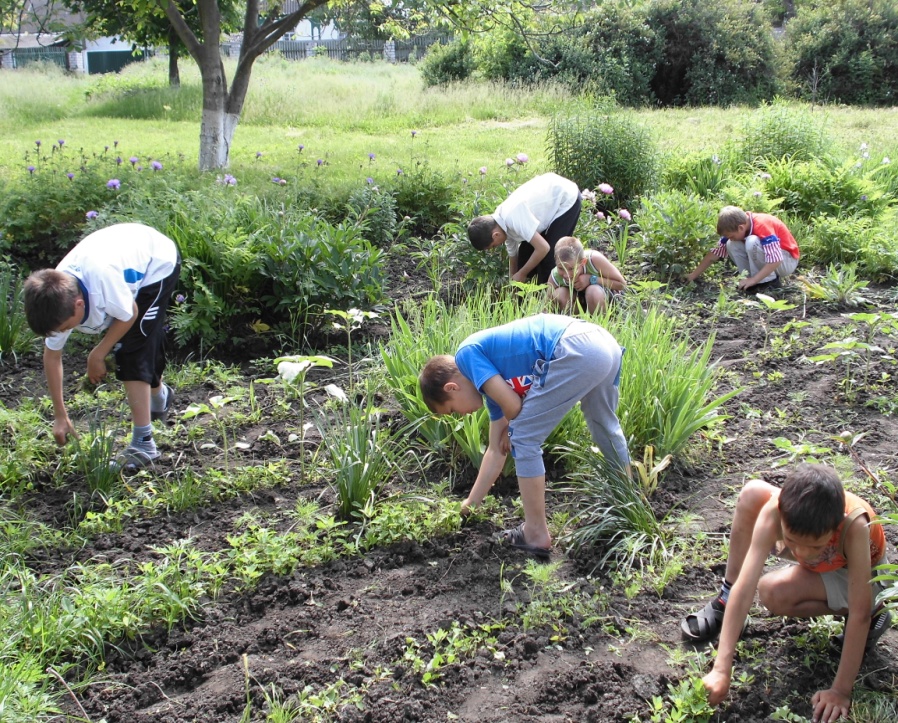 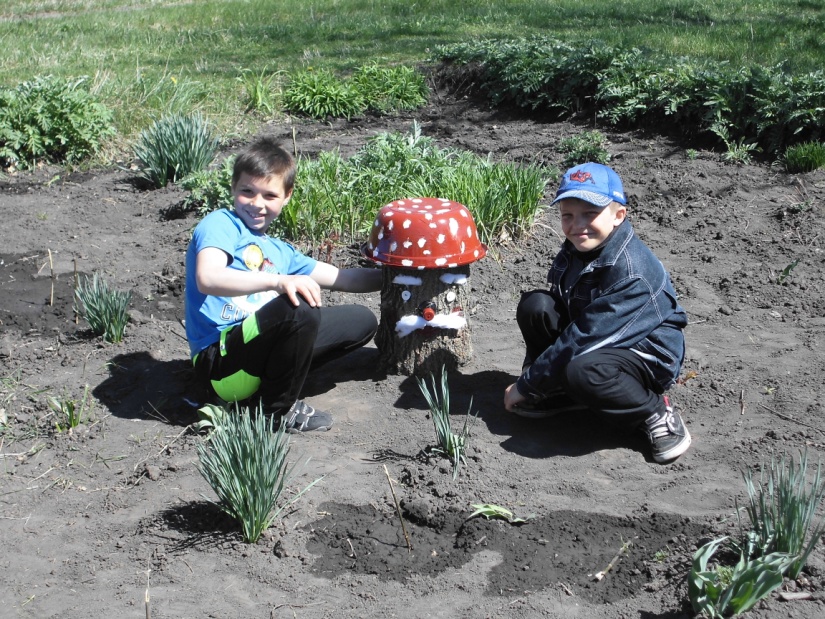 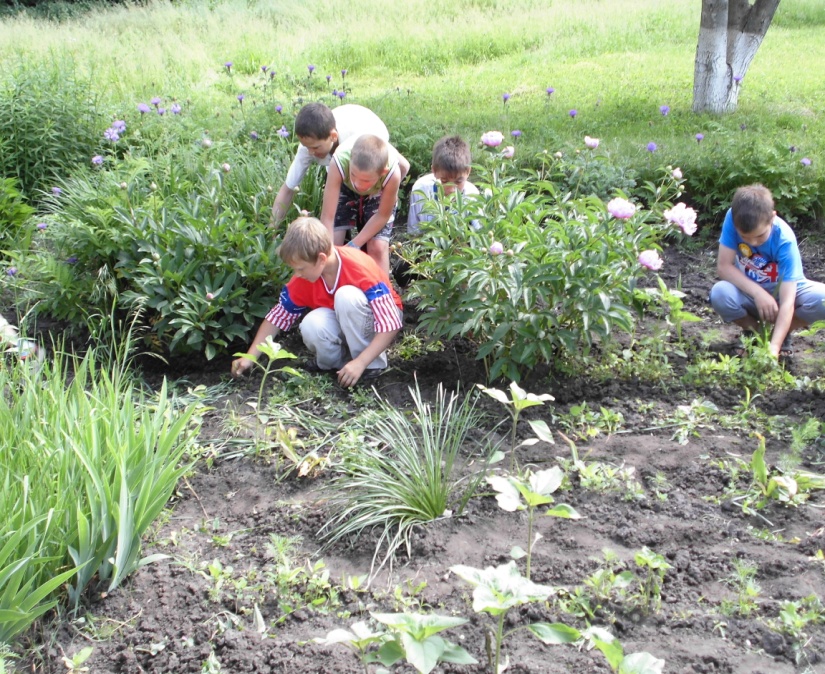 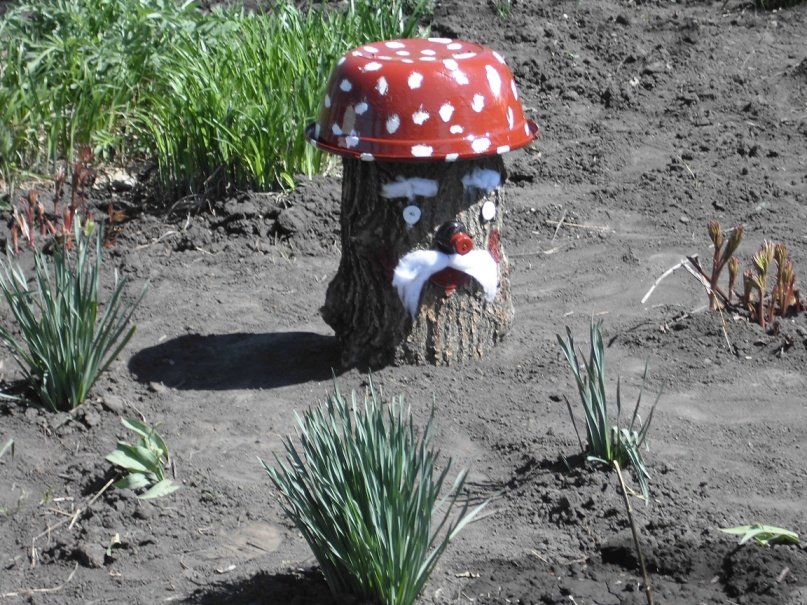 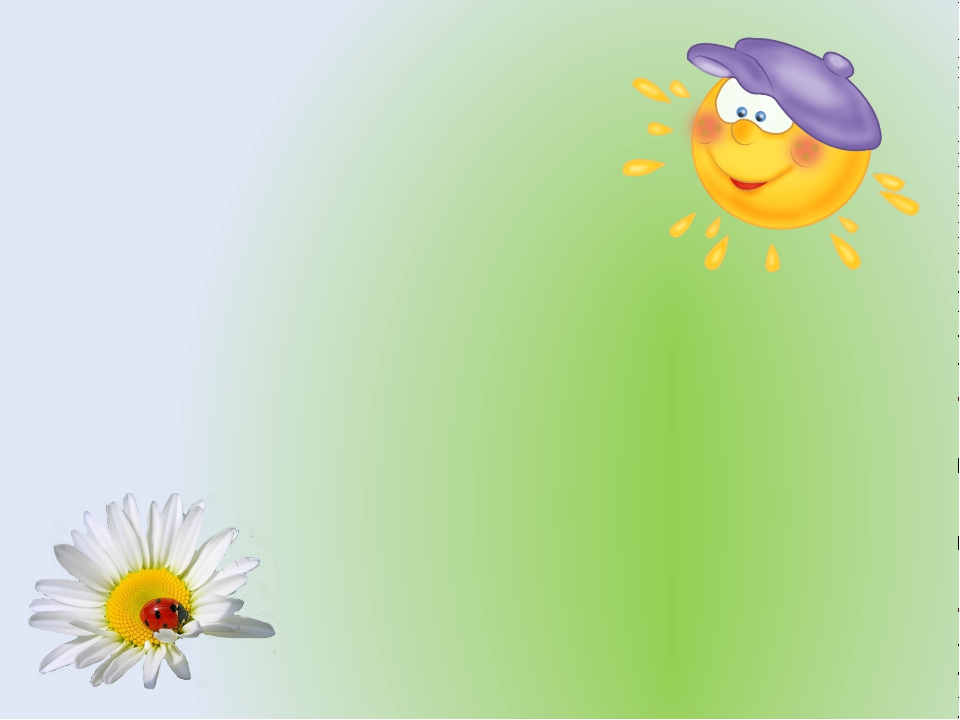 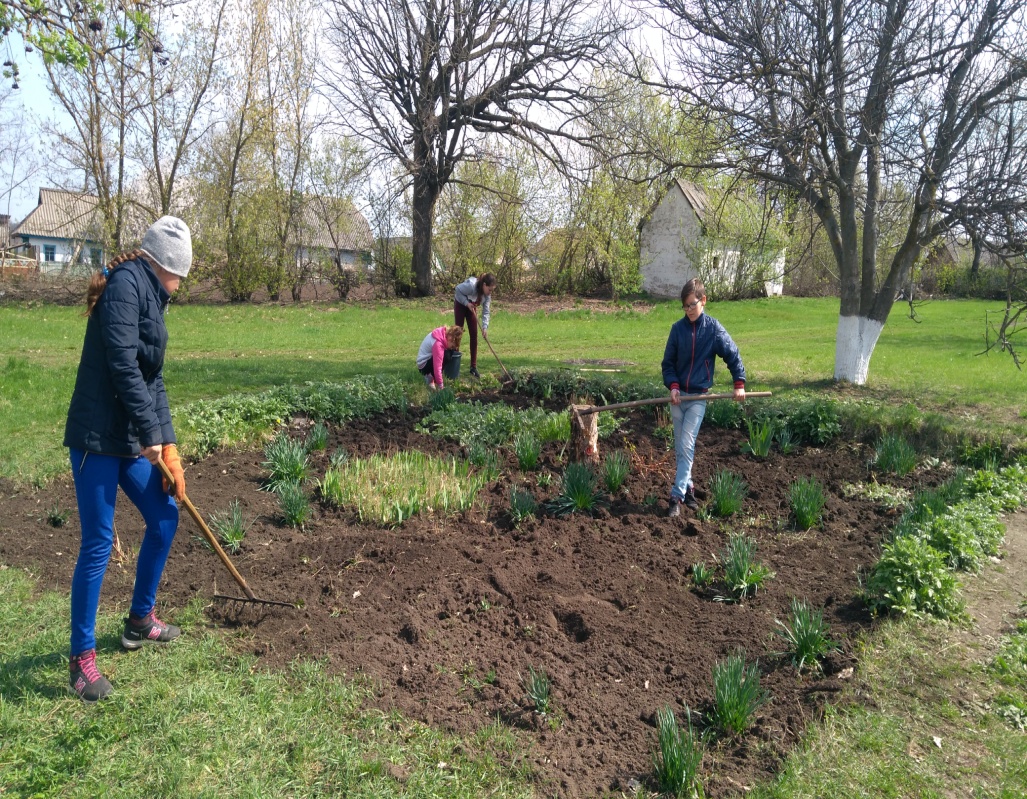 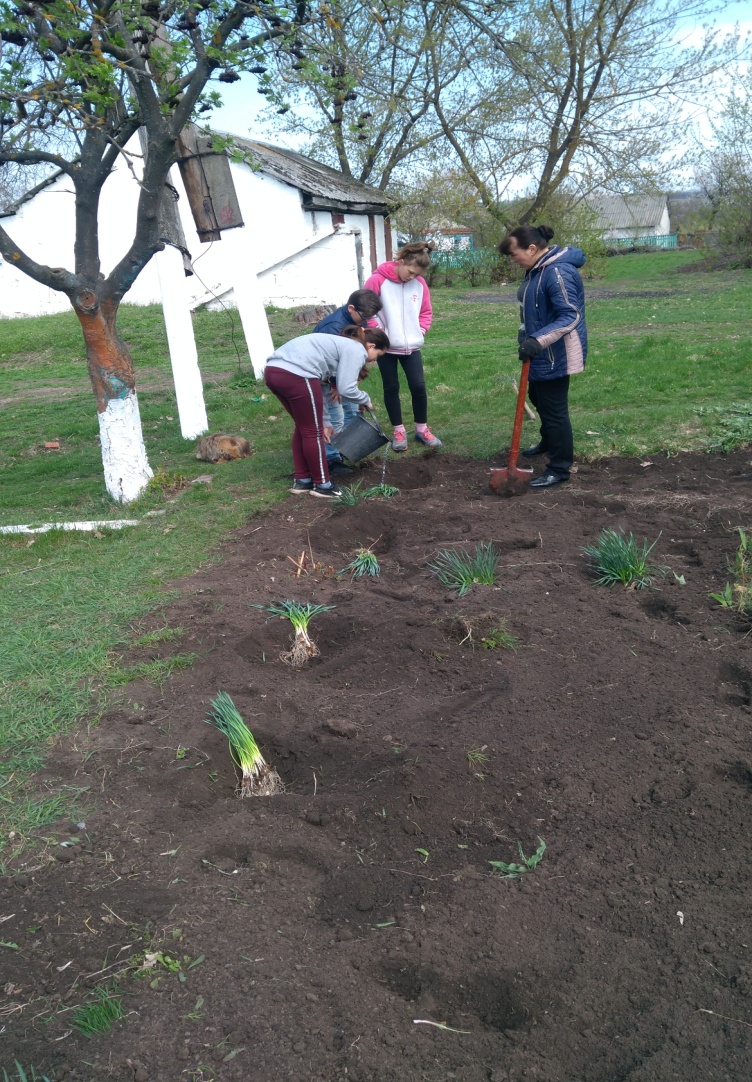 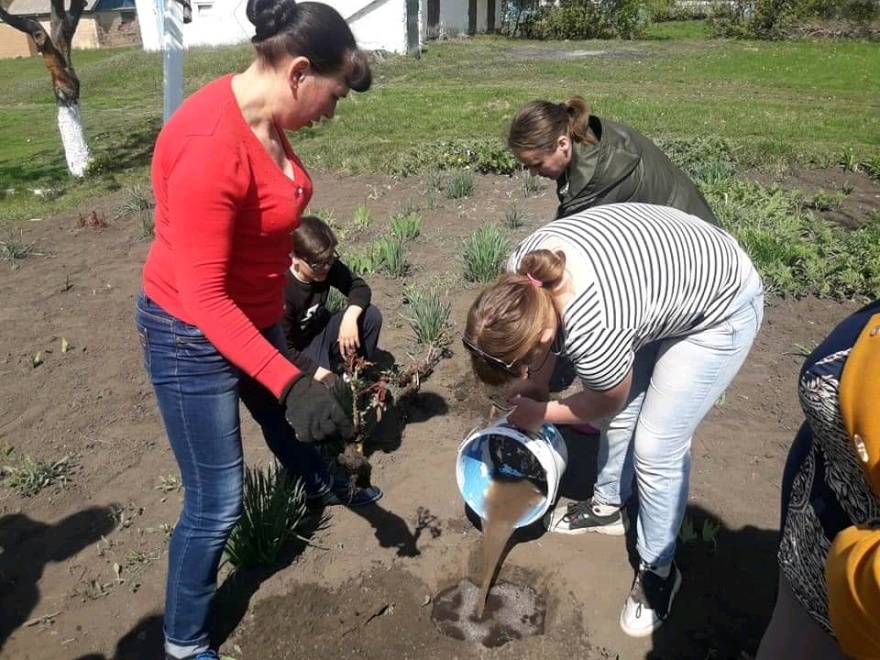 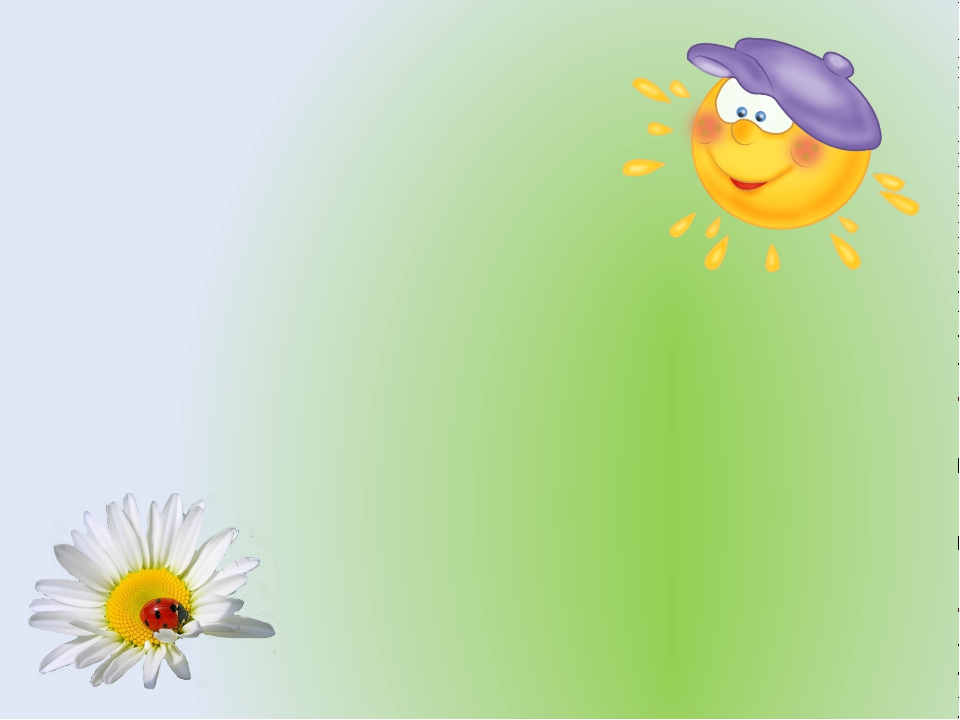 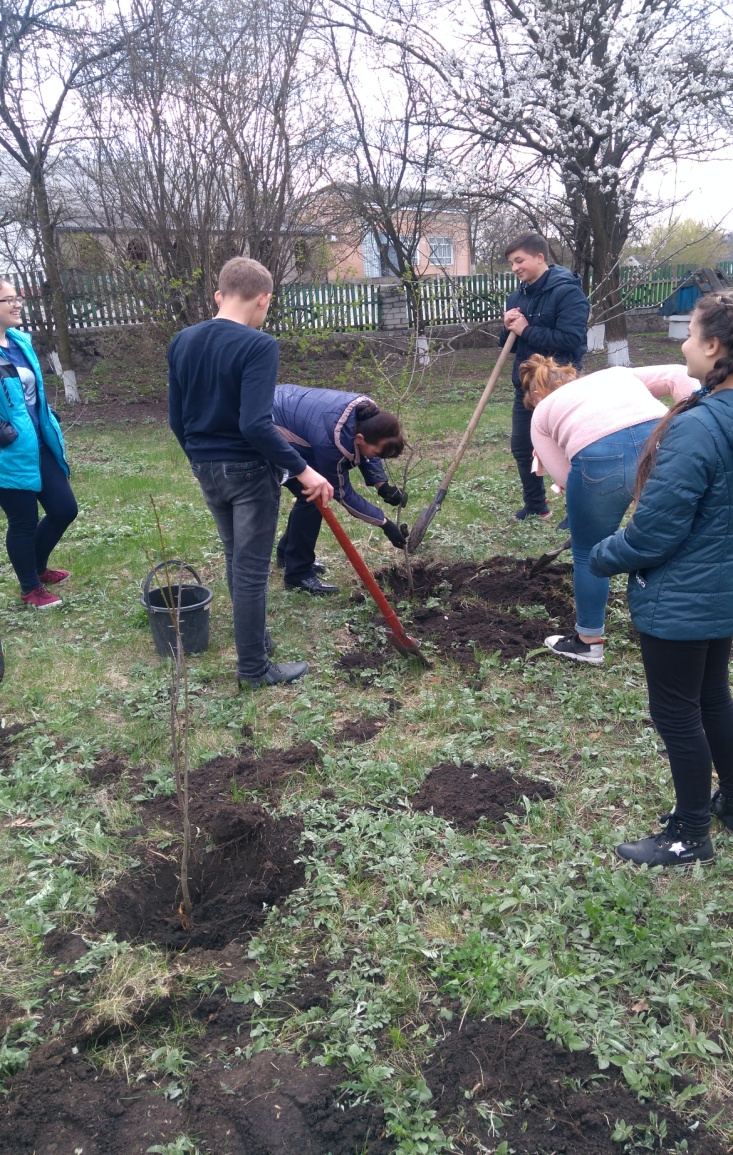 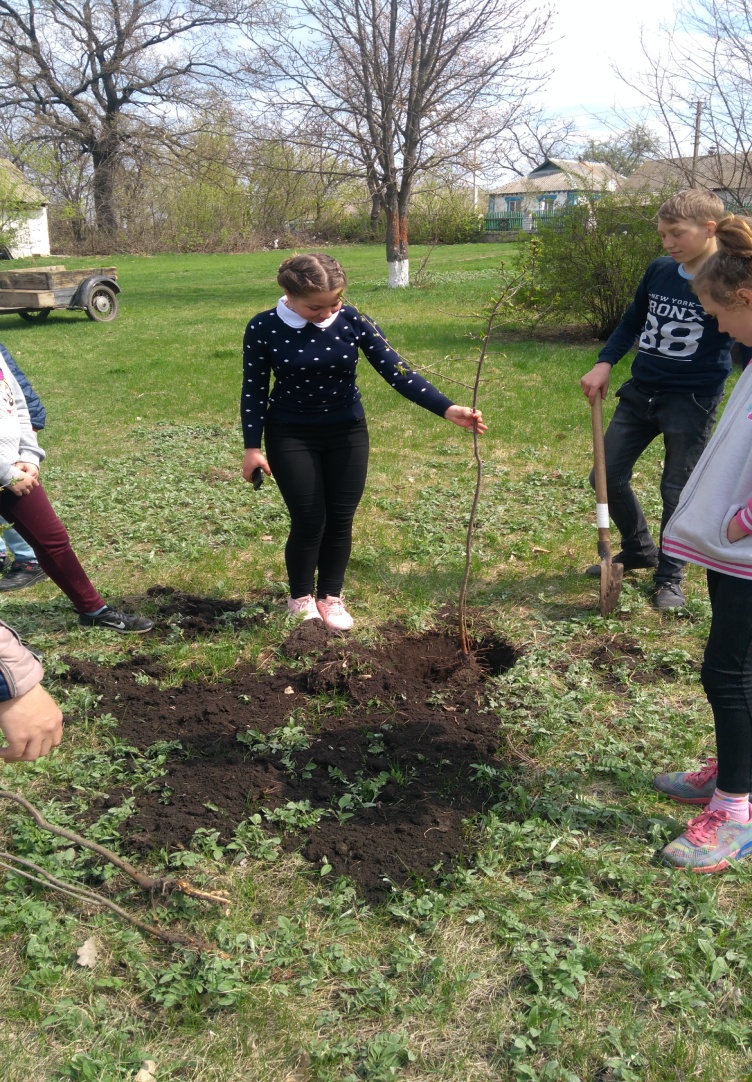 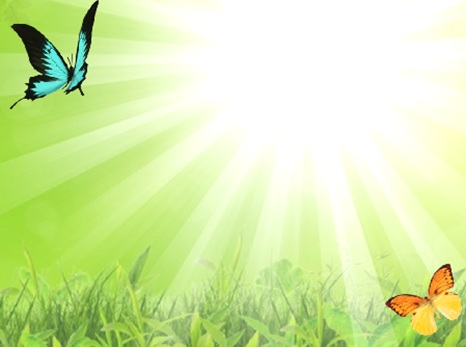 Вивчаємо  історію рідного краю
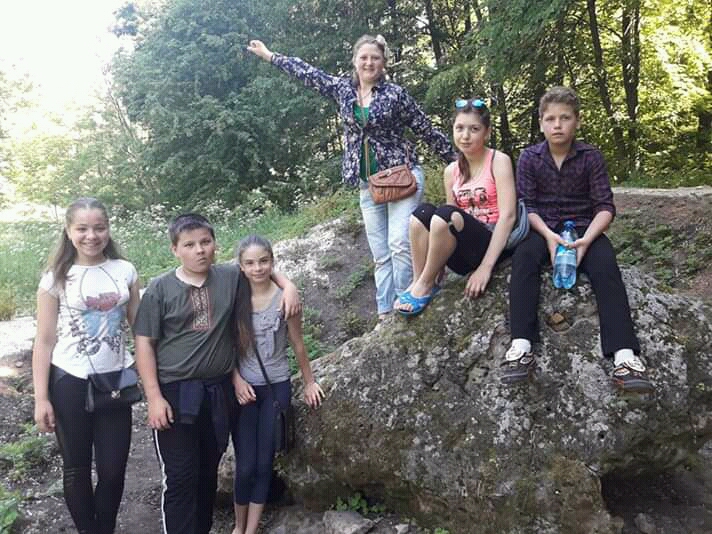 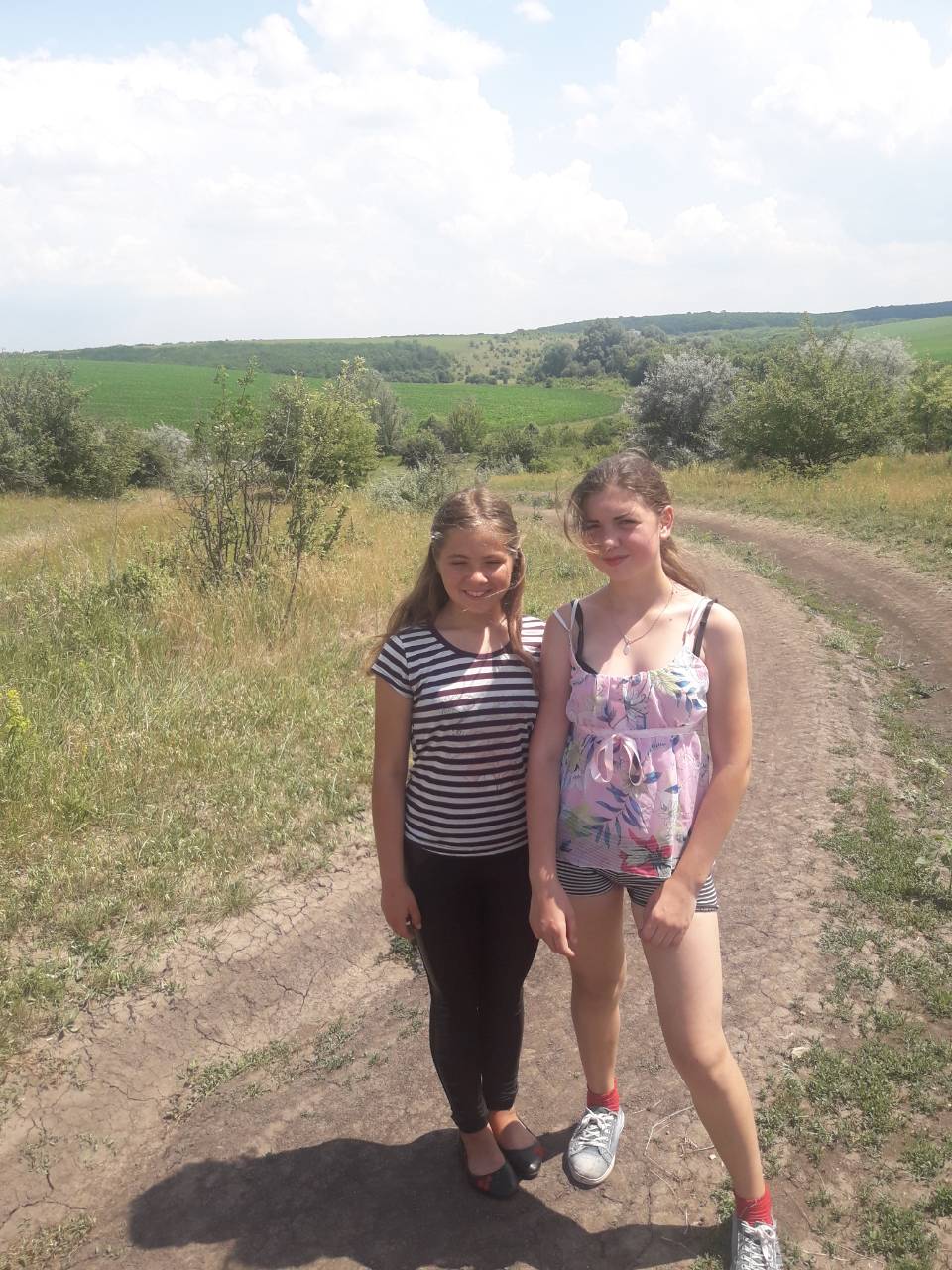 Я все люблю в своїм краю:
Криницю, звідки воду п’ю,
Та повні гомону ліси,
Та дзвони срібної роси…
Я все люблю в своїм краю:
Найбільше – матінку свою,
Ласкаву, радісну, єдину…
Люблю, як сонце, Батьківщину.
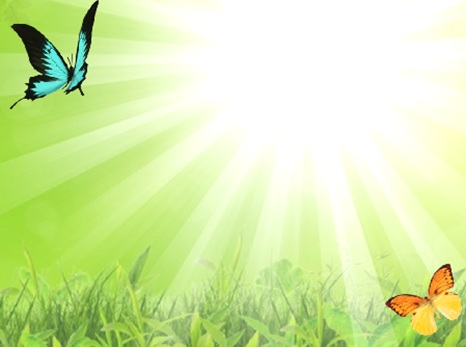 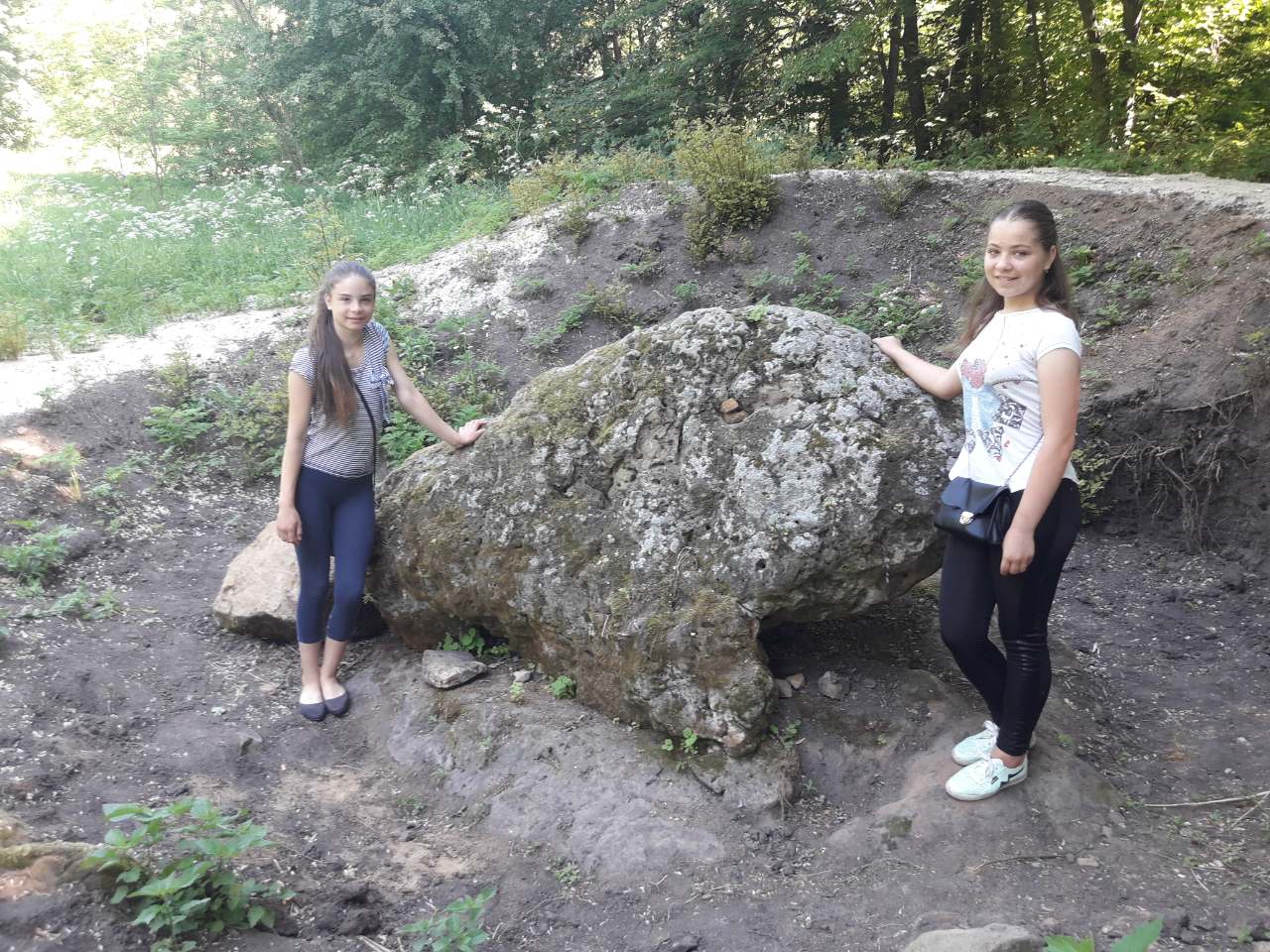 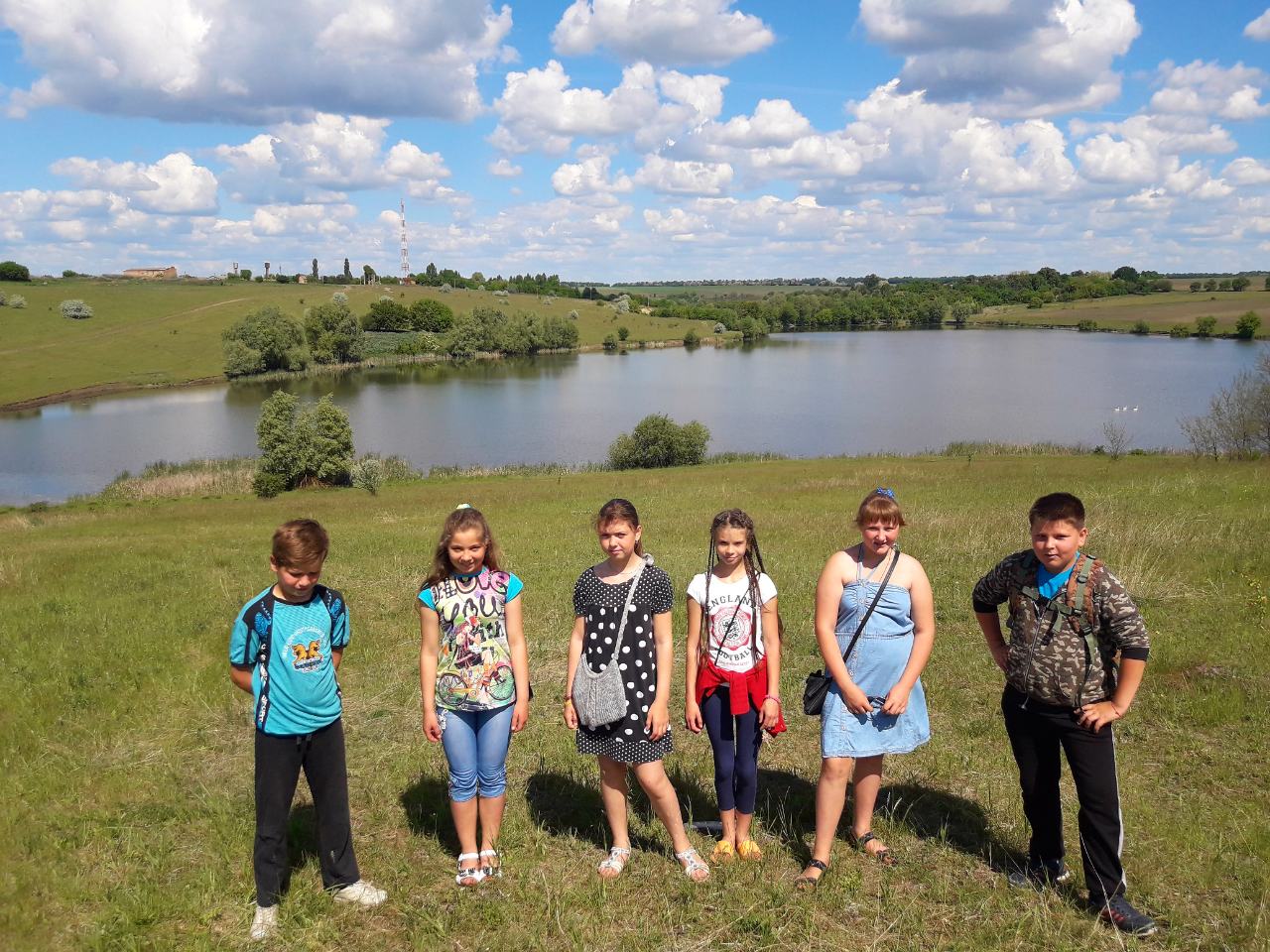 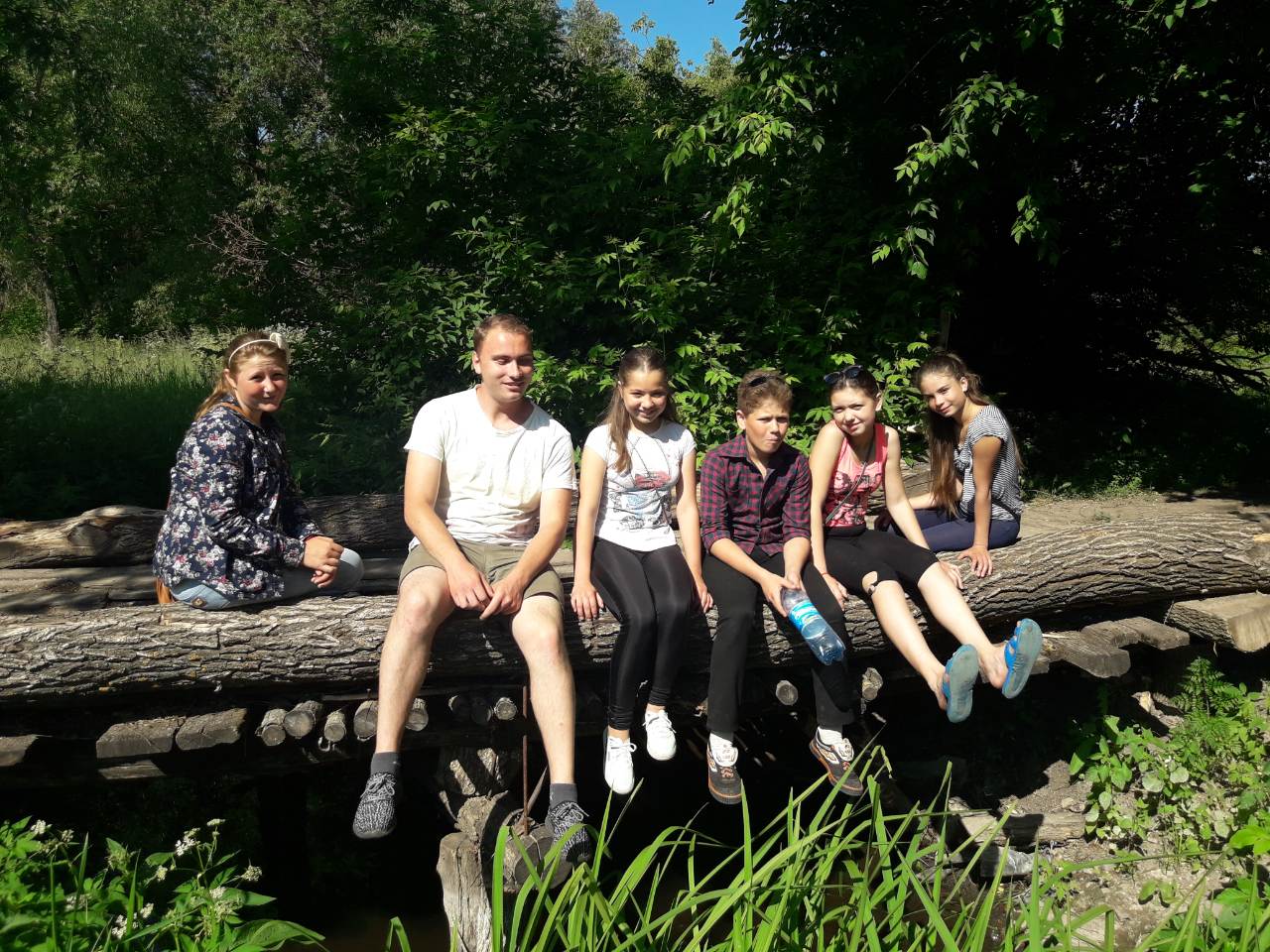 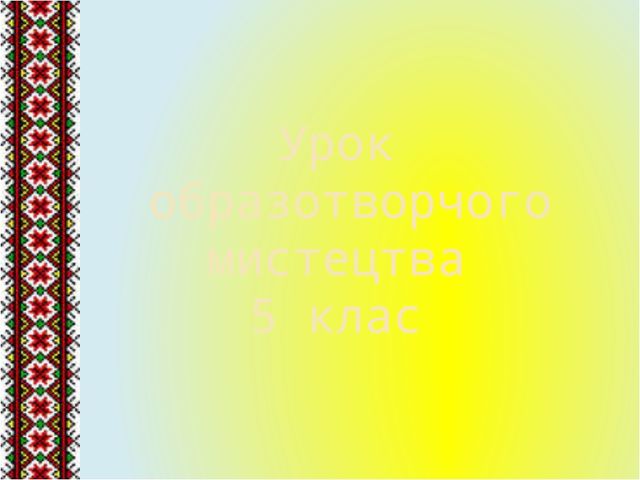 Акція «Повертайся живим»
Вивчаємо  історію рідного краю
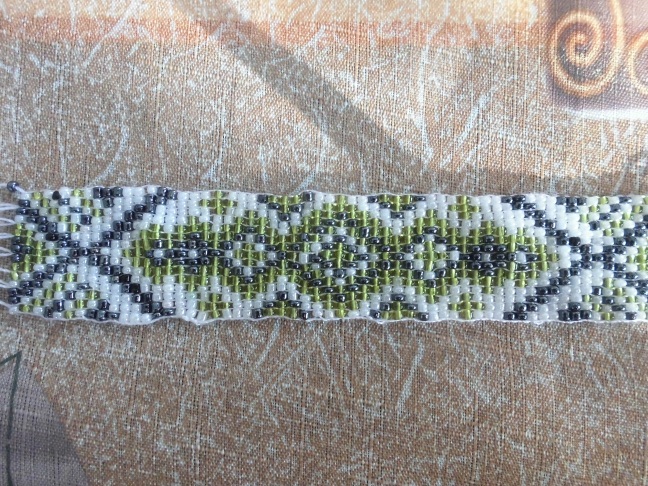 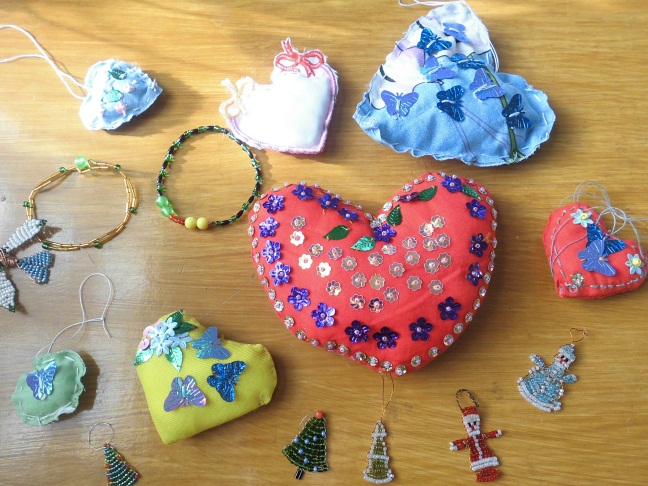 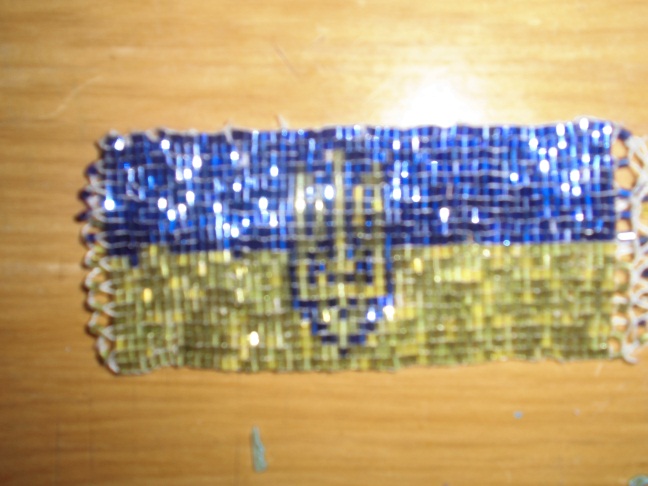 Оберіг солдатові
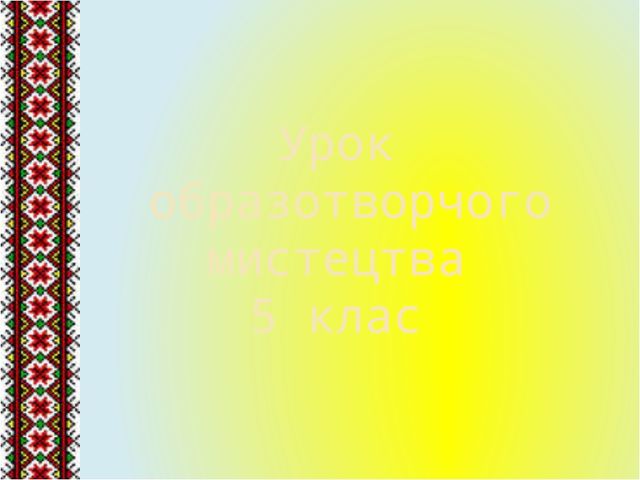 Акція   «Макулатура»
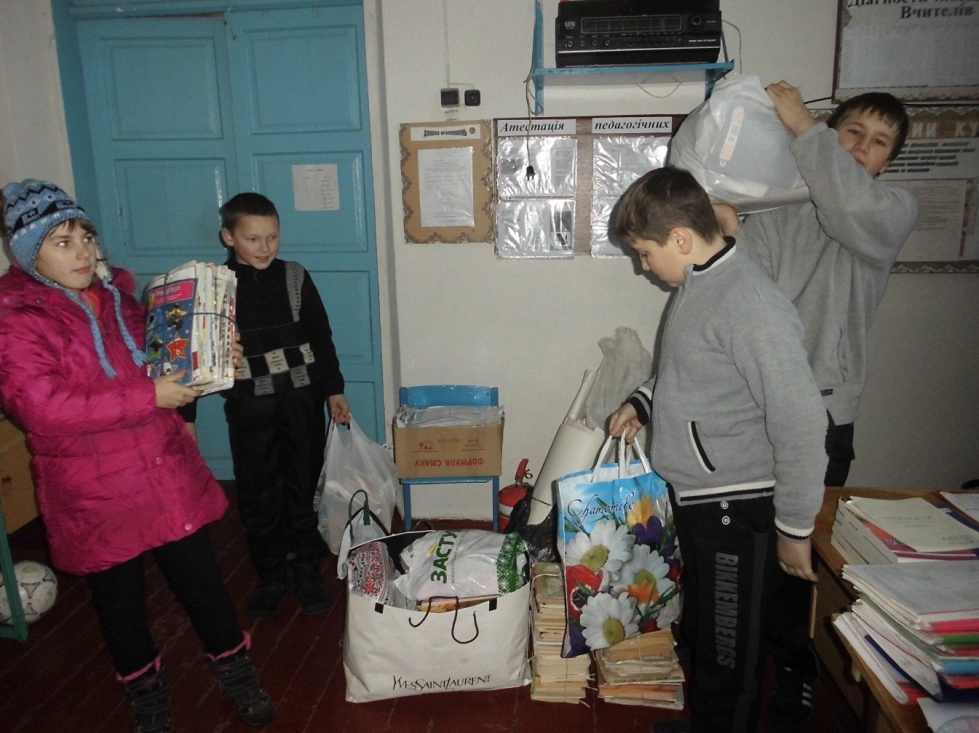 Не будьмо байдужими
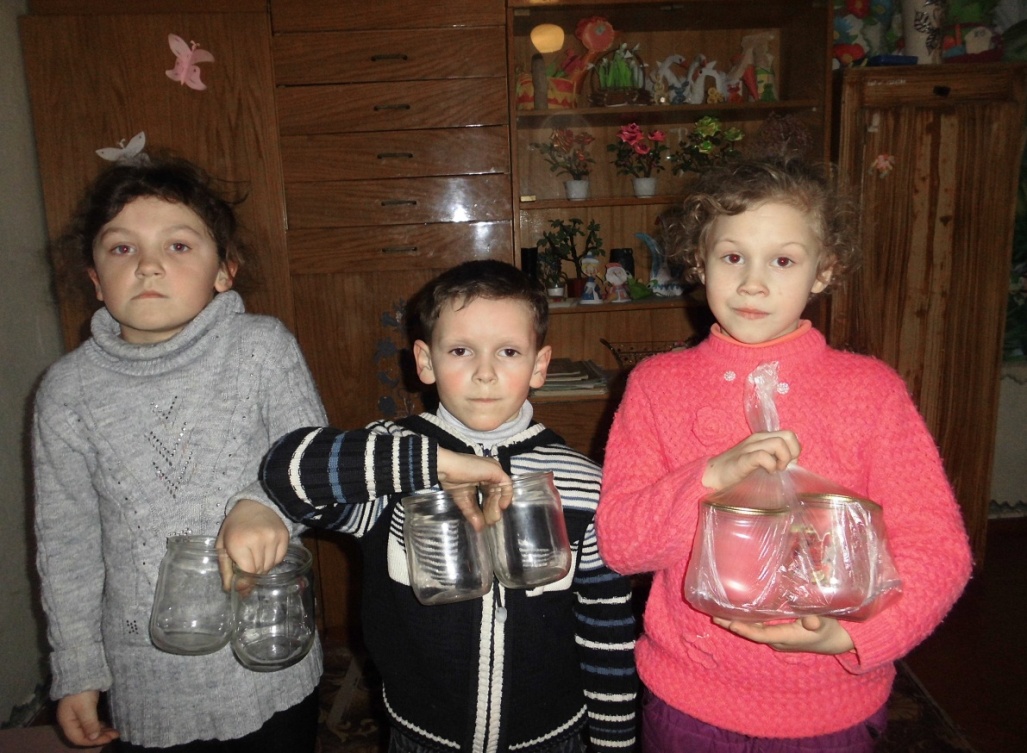 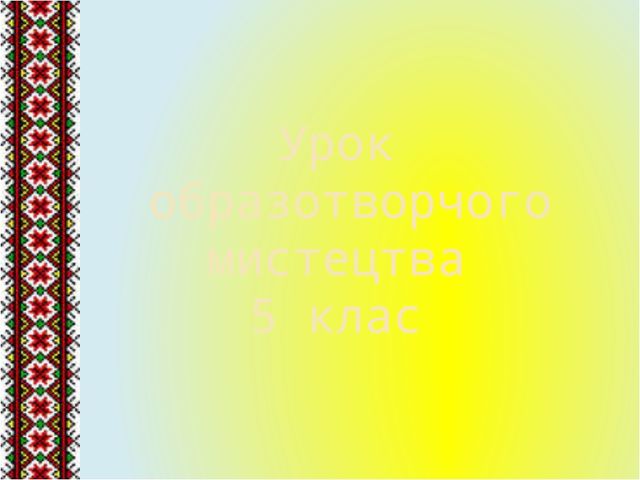 Акція “ Зігрій теплом солдата”
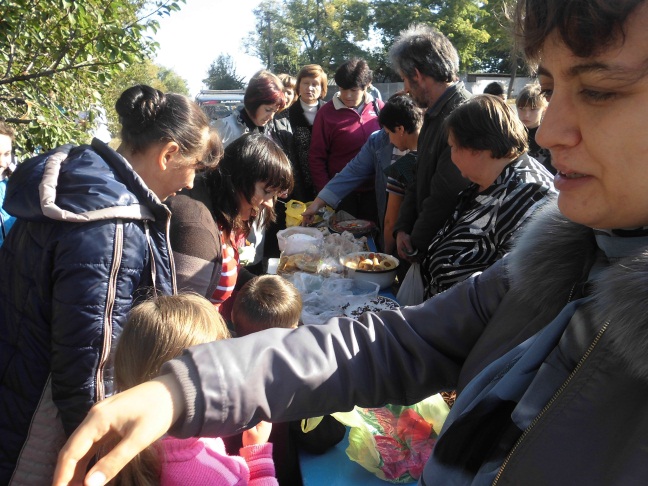 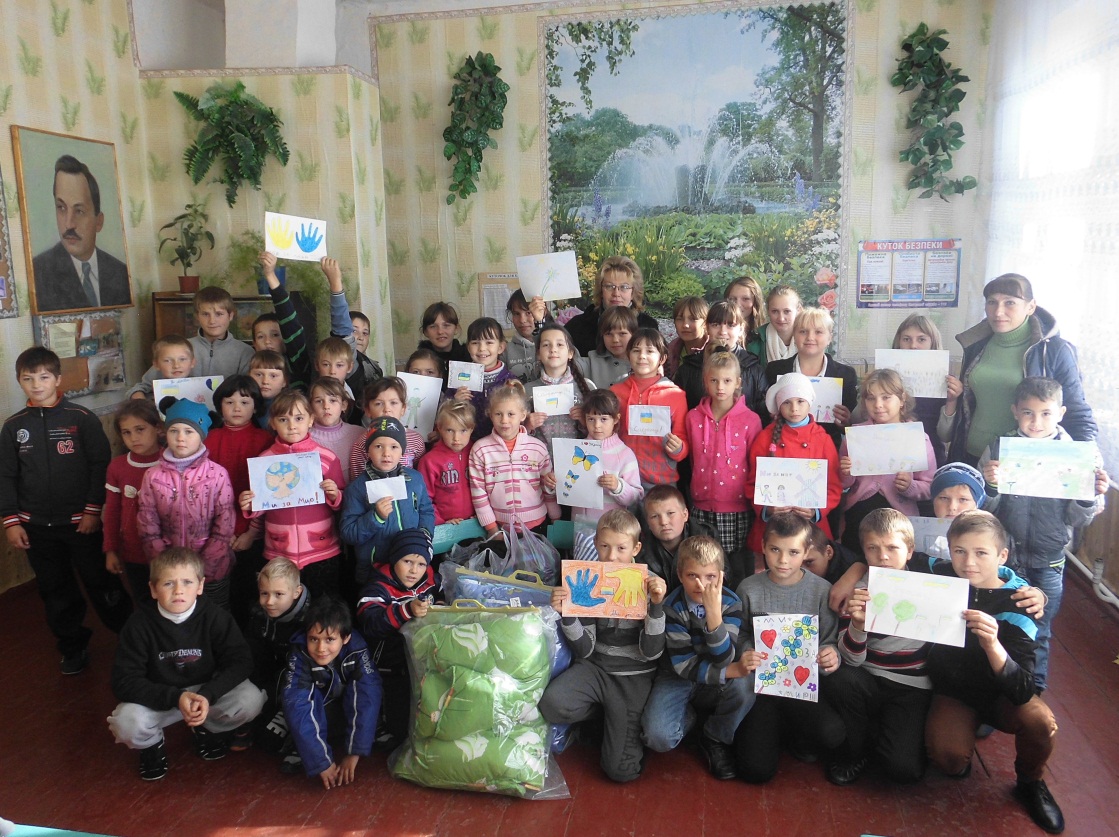 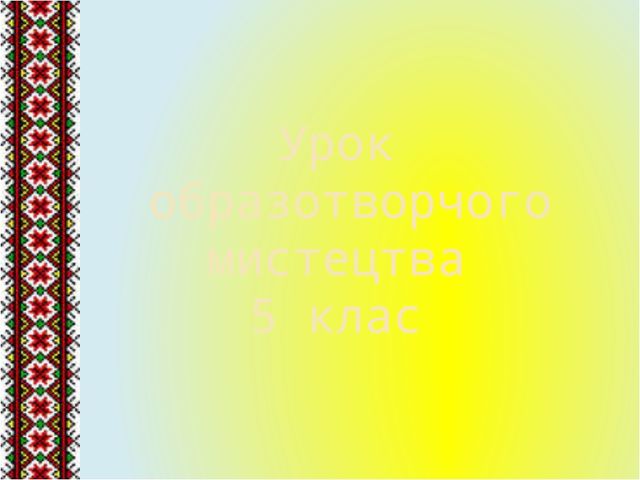 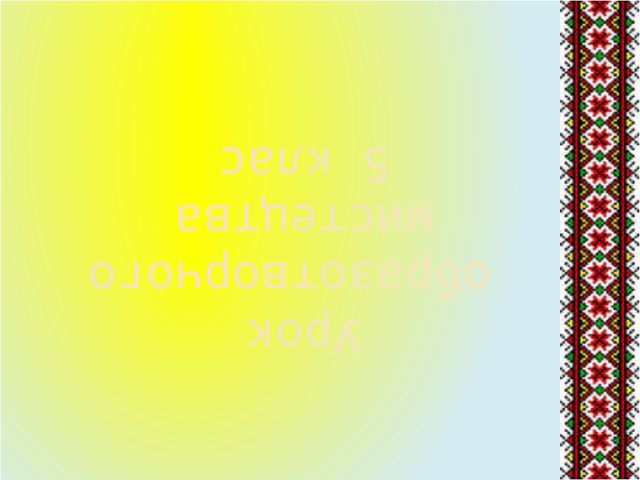 Дякую за увагу!